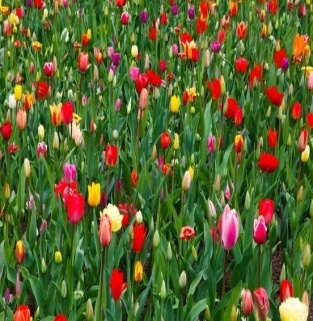 স্বা
গ
ত
ম
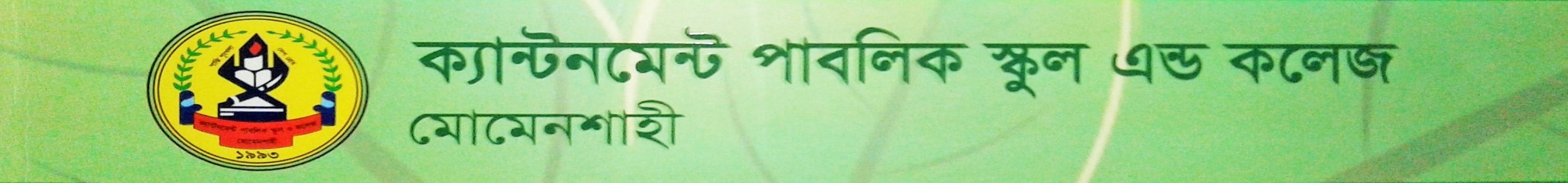 প~ব©পাঠ যাচাই:বাক্য রূপান্তর অনুশীলনঅvজকের পাঠ:সাধারণ cvV: বাংলা ভাষার অপপ্রয়োগ ও শুদ্ধ প্রয়োগ we‡kl cvV: evbvb I fvlvixwZ ï×KiY:
পাঠ-২/১
শিখনফল
এই পাঠ শেষে শিক্ষার্থীরা :
১। বানানের অশুদ্ধি
২। বাক্যে পদের অপপ্রয়োগ
৩। শব্দের অপপ্রয়োগ ইত্যাদি সম্পর্কে ধারণা লাভ করে বাংলা শব্দ ও বাক্যে অপপ্রয়োগ পরিহারপূর্বক বাংলা ভাষায় শুদ্ধ প্রয়োগে দক্ষতা অর্জন করতে পারবে।
Aï×	: wZwb Av‡ivM¨ nBqv‡Qb | 
ky×	:  wZwb Av‡ivM¨ jvf K‡i‡Qb |
Aï×	: wZwb ¯^¯¿xK Kzwgল্লা evm K‡ib |
ky×	: wZwb m¯¿xK Kzwgjøvq evm K‡ib |
Aï×	: Bnvi Avek¨K bvB | 
ky×	: Gi Avek¨KZv †bB | A_ev, Bnvi Avek¨KZv bvB |
Aï×	: Abvek¨Kxq e¨vcv‡i †KŠZznj fvj bq |
ï×  	: Abvek¨K e¨vcv‡i †KŠZ~nj fvj bq |
Aï×	: †m mfvq Dcw¯’Z wQ‡jb |
ï×  	: wZwb mfvq Dcw¯’Z wQ‡jb | A_ev, †m mfvq Dcw¯’Z wQj |
Aï×	: Ab¨vb¨ welq¸‡jvi Av‡jvPbv c‡o n‡e |
ï×	: Ab¨vb¨ wel‡qi  Av‡jvPbv c‡র n‡e| A_ev,
	:Ab¨ welq¸‡jvi Av‡jvPbv c‡র n‡e|
Aï×	: b~Zb b~Zb †Q‡j¸‡jv eo DrcvZ Kwi‡Z‡Q |
ï×		: bZzb bZzb †Q‡j eo DrcvZ Ki‡Q| A_ev, bZyb †Q‡j¸‡jv eo DrcvZ Ki‡Q|
Aï×	: A¼ Kwl‡Z f~j KwiI bv |
ï×		: A¼ fyj K‡iv bv |
Aï×	: wZwb †Zvgvi weiy‡× mv¶x w`‡jb |
ï×		: wZwb †Zvgvi weiy‡× mv¶¨ w`‡jb |
Aky× 	: †m Zvnvi wk¶‡Ki GKvšÍ eva¨MZ QvÎ | 
ï×		: †m Zvi wk¶‡Ki GKvšÍ eva¨ QvÎ |
Aky×	: mr PwiÎevb †jvK mK‡ji wcÖq |
ï×		: mr Pwi‡Îi †jvK mK‡ji wcÖq | A_ev, PwiÎevb †jvK mK‡ji wcÖq |
Aï×	: evsjv‡`k GKwU DbœZkxj †`k |
ï×		: evsjv‡`k GKwU Dbœqbkxj †`k |
Aï×	: ˆah©Zv, mwnòzZv gn‡Z¡i j¶Y |
ï×		: ˆah©, mwnòzZv gn‡Ë¡i j¶Y |
Aï×	: cicKvi gbyl¨‡Z¡iB cwiPvqK |
ky×  	: c‡ivcKvi gbyl¨‡Z¡i cwiPvqK |
Aï×	: Avcwb Avgvi ¯^c‡¶ bv wec‡¶ ?
ï×  		: Avcwb Avgvi c‡¶ bv wec‡¶ ? A_ev, Avcwb mc‡¶ bv wec‡¶ ?
Aï×	: Zuvnvi mwebxZ e¨env‡i mevB mš‘ó |
ï×		: Zuvi webxZ e¨env‡i mevB mš‘ó |
Aï×	: wZwb D×Zc~Y© AvPiY K‡i‡Qb |
ï×  		: wZwb J×Z¨c~Y© (ev D×Z) AvPiY K‡i‡Qb |
Aï×	: Avwg I Avgvi PvPv XvKvq †M‡Qb |
ï×  		: Avgvi PvPv I Avwg XvKvq wM‡qwQ |
Aï×	: gvZvnxb wkïi Kx `ytL |
ï× 		: gvZ…nxb wkïi Kx `ytL |
Aï× 	: we`¨vb gyL© A‡c¶v †kªôZi | 
ï×  		: weØvb g~L© A‡c¶v †kªô |
Aï×	: AvKÉ ch©šÍ †fvR‡b ¯^v¯’¨nvwb N‡U |
ï×  	: AvKÉ †fvR‡b ¯^v¯’¨nvwb N‡U |
Aï×	: KxwZ©evm evsjv ivgvqb wjwLqv‡Qb |
ï×  	: K…wËevm evsjv ivgvqY wj‡L‡Qb |
Aï×	: Zvnvi ˆegv‡Îq m‡nv`i Amy¯’ |
ï×  	: Zvi ˆegvÎ fvB Amy¯’ | A_ev, Zvnvi ˆegv‡Îq åvZv Amy¯’ | 
Aï×	: Abœ¨vfv‡e cÖwZ N‡i N‡i nvnvKvi |
ï×  	: Abœvfv‡e cÖwZ N‡i nvnvKvi | A_ev, Abœvfv‡e N‡i N‡i nvnvKvi |
Aï×	: Avwg GB NUbv Pv¶zl cÖZ¨¶ KwiqvwQ |
ï×  	: Avwg GB NUbv cÖZ¨¶ K‡iwQ | A_ev, Avwg GB NUbv Pv¶zm †`‡LwQ |
Aï×	: mwebqc~e©K wb‡e`b GB †h |
ï×  	: mwebq wb‡e`b GB †h | A_ev, webqc~e©K wb‡e`b GB †h |
Aï×	: kixi Amy‡¯’i Rb¨ Avwg Kvj Avwm‡Z cvwi bvB |
ï×  	: Amy¯’Zvi Rb¨ Avwg Kvj Avm‡Z cvwi wb |A_ev, 	
		: kvixwiK Amy¯’Zvi Rb¨ Avwg MZw`b Avwm‡Z cvwi bvB |
মূল্যায়নবাক্য অশুদ্ধির কারণসমূহ উদাহরণসহ আলোচনা কর।১। বাক্যে বাহুল্য দোষ কী ?২। বাক্যে গুরুচণ্ডালী দোষ কী ?৩। বাক্যে বাগধারার শব্দ পরিবZ©b কী?
ধ
ন্য
বা
দ
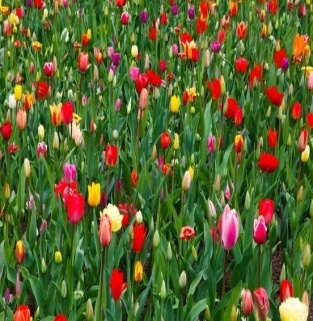 স্বা
গ
ত
ম
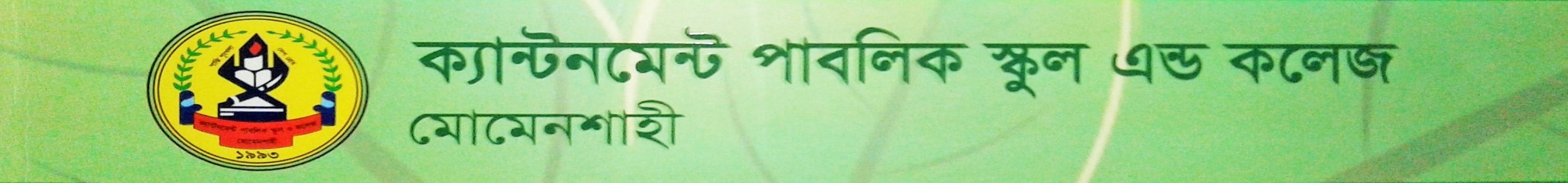 অvজকের পাঠ: বাংলা ভাষার অপপ্রয়োগ ও শুদ্ধ প্রয়োগ
পাঠ-২/২
এই পাঠ শেষে শিক্ষার্থীরা :
১। বানানের অশুদ্ধি
২। বাক্যে পদের অপপ্রয়োগ
৩। শব্দের অপপ্রয়োগ ইত্যাদি সম্পর্কে ধারণা লাভ করে বাংলা শব্দ ও বাক্যে অপপ্রয়োগ পরিহারপূর্বক বাংলা ভাষায় শুদ্ধ প্রয়োগে দক্ষতা অর্জন করতে পারবে।
শিখনফল
এই পাঠ শেষে শিক্ষার্থীরা :
১। বানানের অশুদ্ধি
২। বাক্যে পদের অপপ্রয়োগ
৩। শব্দের অপপ্রয়োগ ইত্যাদি সম্পর্কে ধারণা লাভ করে বাংলা শব্দ ও বাক্যে অপপ্রয়োগ পরিহারপূর্বক বাংলা ভাষায় শুদ্ধ প্রয়োগে দক্ষতা অর্জন করতে পারবে।
Aï×: AfveMÖ¯’ †Q‡jwU Zvi `yive¯’vi K_v mvkÖyc~Y© bq‡b eY©bv Kij |
ï×  	: AfveMÖ¯Í †Q‡jwU Zvi `yie¯’vi K_v AkÖyc~Y© bq‡b eY©bv Kij |
Aï×: †g‡qwU my‡Kwkbx Ges mynvwm |
ï× 	: †g‡qwU my‡Kkv Ges mynvwmbx |
Aï×: nxb PwiÎevb †jvK ck¦vag |
ï×  	: PwiÎnxb †jvK ck¦vag | A_ev, nxb Pwi‡Îi †jvK ck¦vag |
Aï×: Zzwg, Kwig I Avwg AvR cwo‡Z hvBe |
ï× 	: Kwig, Zzwg I Avwg AvR co‡Z hve |
Aï×: `kP‡µ Ck¦i f~Z |
ï×  	: `kP‡µ fMevb f~Z |
Aï×: †hgb ey‡bv KPz †Zgwb evNv †ZuZzj |
ï×  	: †hgb ey‡bv Ij †Zgwb evNv †ZuZzj |
Aï×	: kkxf~lY cÖvYxwe`¨v wefv‡Mi Aa¨vcK |
ï×  	: kwkf~lY cÖvwYwe`¨v wefv‡Mi Aa¨vcK |
Aï×	: †m c~e©v‡ý Avwmqv ga¨vý KvUvBqv Aciv‡ýi ci mvqv‡ý Pwjqv ‡Mj |
ï×  		: †m c~e©v‡nè G‡m ga¨vý KvwU‡q Aciv‡nèi ci mvqv‡ý P‡j †Mj |
Aï×	: evRxK‡ii A™¢~Z wµqv †`wLqv QvÎM‡Yiv cÖdzল্ল nj |
ï×  	: evRxK‡ii A™¢yZ †Ljv †`‡L QvÎiv cÖdzল্ল nj |
Aï×	: wb›`yK e¨vw³ mKj †`‡kB Av‡Q |
ï×  	: wb›`K mKj †`‡kB Av‡Q |
Aï×	: †PviwU egvjmy× aiv c‡o‡Q |
ï×  	: †PviwU egvj (ev gvjmy×) aiv c‡o‡Q |
Aï×	: e„¶wU mg~jmn DrcvwUZ n‡q‡Q |
ï×  	: e„¶wU mg~j/g~jmn DrcvwUZ n‡q‡Q |
Aï×	 :m~h© D`q n‡q‡Q |
ï×  	: m~h© Dw`Z n‡q‡Q | A_ev, m~‡h©i D`q n‡q‡Q |
Aï×	: Kvjx`vm L¨vZgvb Kwe |
ï×  	: Kvwj`vm L¨vwZgvb Kwe |
Aï×	: AwZ‡jv‡f ZvZx bó | 
ï×  	: AwZ‡jv‡f ZuvwZ bó |
Aï×	: Zvnvi †mŠRb¨Zvq gy» n‡qwQ |
ï×  	: Zvi †mŠR‡b¨ gy» n‡qwQ |
Aï×	: we‡k¦ evsjv fvlvfvlxi msL¨v cÖvq cuwPk †KvwU |
ï×  	: we‡k¦ evsjvfvlxi msL¨v cÖvq cuwPk †KvwU | 
Aï×	: e¨vcviUv Avgvi AvqËvaxb bq |
ï×  	: e¨vcviUv Avgvi AvqË (ev Aaxb) bq |
Aï×	: mviv Rxeb fy‡Zi gRywi †L‡U gijvg |
ï×  	: mviv Rxeb f~‡Zi †eMvi †L‡U gijvg |
Aï×	: GB gnvb gwnjvi ¯§„wZi cÖwZ kª×v RvbvB |
ï×  	: GB gnxqmx gwnjvi ¯§„wZi cÖwZ kª×v RvbvB |
Aï×	: wZwb A`¨vwcI wbiy‡Ïk |
ï×  	: wZwb A`¨vwc wbiy‡Ïk |    
Aï×	: Ab¨v‡qi cÖwZdj `ywbevh©|           
ï×  	: Ab¨v‡qi cÖwZdj `ywb©evi/Awbevh© |
Aï×	: Avgvi Avi euvwPevi ¯^v` bvB |
ky×  	: Avgvi Avi euvPvi mva †bB | A_ev, Avgvi Avi euvwPevi mva bvB |
Aï×	: `vwi`ªZvi g‡a¨B gnË Av‡Q |
ï×  	: `vwi‡`ª¨i/`wi`ªZvi g‡a¨B gnË¡ Av‡Q |
Aï×	: Avek¨Kxq e¨v‡q Kvc©Y¨Zv AbywPZ |
ï×  	: Avek¨K e¨‡q Kvc©Y¨ /K…cYZv AbywPZ |
Aï×	: †Q‡jwU es‡ki gv_vq Pzb Kvwj w`j |
ï×  	: †Q‡jwU es‡ki gy‡L Pzb Kvwj w`j |
মূল্যায়ন:কী কী কারণে বাক্য অশুদ্ধ হয় ?
বাড়ির কাজ:
 
বাক্য অশুw×i KviYmg~n wPwýZ Ki‡e Ges wk‡L Avm‡e|
a
b¨
ev
`